ESTADÍSTICA DEL MES ENERO 2025 ÁREA JURÍDICA  .
8
7
4
2
2
EDADES PROMEDIO DE USUARIAS
8
7
6
5
4
3
2
1
0
16-30 años
31-40 años
41-50 años
51-60 años
61-74 años
ESTADO CIVIL
Divorciada
1
Soltera
13
Unión Libre
6
Casada
3
0
2
4
6
8
10
12
14
16
18
OCUPACIÓN
11
2
10
12
10
8
6
4
2
0
Hogar
Empleada
Comerciante
ESCOLARIDAD
Licenciatura
Preparatoria
Secundaria
Primaria
0
2
4
6
8
10
12
COMUNIDADES
1%
1%
1%
1%
7%
2%
1%
1%
YONTHÉ
VITEJHÉ
SABINA GRANDE
EL ASTILLERO
HUICHAPAN
LLANO LARGO
TAXQUI
PEDREGOSO
1%
1%
MANEY
DANDHÓ
1%
1%
1%
1%
LA SABINITA
MAXTHÁ
SAN JOSÉ
TLAXCALILLA
GUARDA Y CUSTODIA
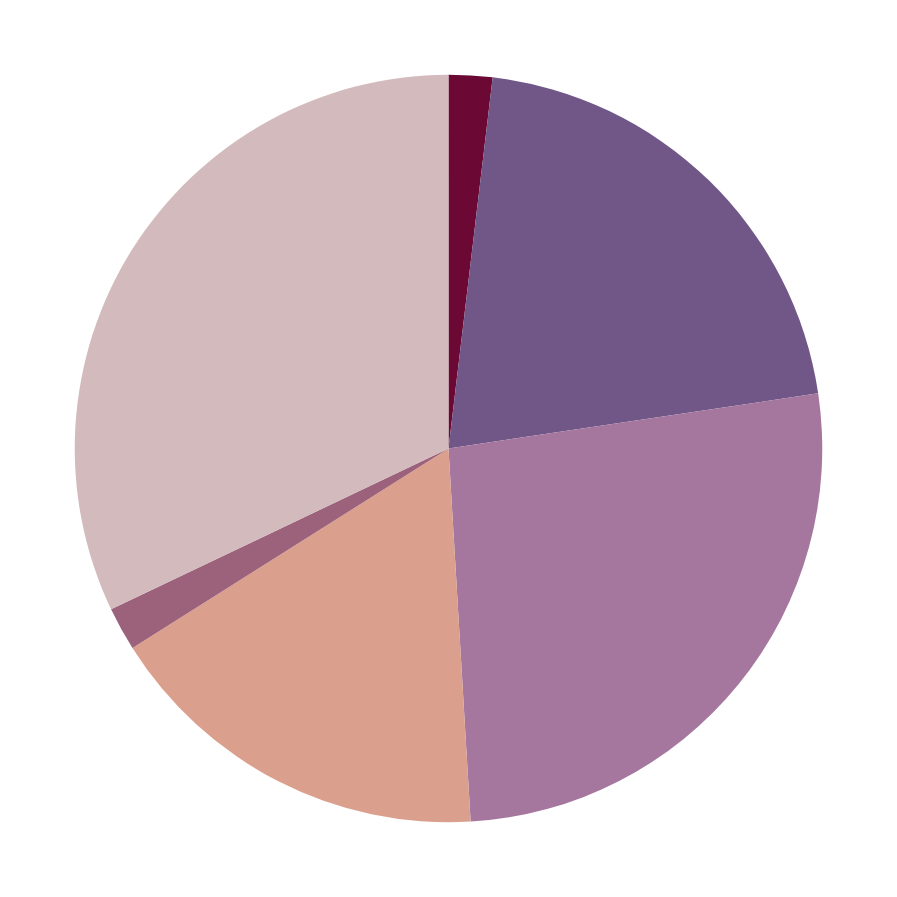 1%
DIVORCIO
11%
17%
VIOLENCIA FAMILIAR
TIPO DE ASESORÍA Y VIOLENCIA
ECONOMICA
1%
PSICOLOGICA
14%
9%
OTRA
2
2
1
CANALIZACIÓN
6
5
4
3
2
1
0
Módulo PAIMEF
Juez Conciliador
Otras 
Instituciones
23
12
TOTAL DE SERVICIOS
30
25
20
15
10
5
0
ASESORÍA 1ER VEZ
SEGUIMIENTO